The Influence ofBackground and External Exposureson Non-Cognitive Traitsin Doctor of Physical Therapy Applicants
Conor McClure, SPT
Conor McClure, SPT
Dr. Marcus Roll, PT, DPT, NCS, CBIS
Dr. Chad Cook, PT, PhD, MBA, FAPTA
Cannon Hanebuth, SPT
Daniela Ortiz, SPT
Dr. Deborah Givens, PT, DPT, PhD
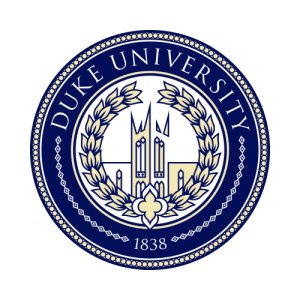 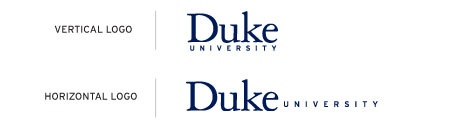 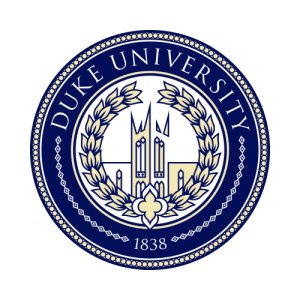 Why Non-Cognitive Traits?
Emotional intelligence correlates with grade point average in nursing students
Sharon and Grinberg, 2018

Emotional intelligence correlates with academic success in medical students
Cook CJ, Cook CE, Hilton TN, 2016

Improved patient outcomes and adherence to treatment plans when clinicians possess desirable non-cognitive traits
Koenig et al., 2013
The biopsychosocial model and psychologically informed practice require:
Patient-centered care
Interpersonal skills
Strong therapeutic alliance
Keefe FJ, Main CJ, George SZ, 2018

Therapeutic alliance:
Personal flexibility, confidence, conscientiousness, extraversion, tolerance for ambiguity, grit, etc.

“Therapist effect” on chronic disease, pain?
Ackerman SJ, Hilsenroth MJ, 2003
Buining et al., 2015
Kooijman et al., 2019
2
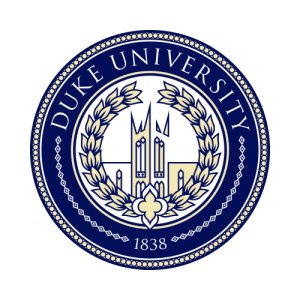 Background: Previous research
“A novel tool for evaluating non-cognitive traits of doctor of physical therapy learners in the United States” (Roll et al., 2018)

“Non-cognitive traits”
Emotional intelligence
Interpersonal skills
Social intelligence
Psychological flexibility
Grit
Etc.

Cross-sectional survey study
Duke, Colorado, Indianapolis universities
Cohort: 298 first- and second-year DPT students
3
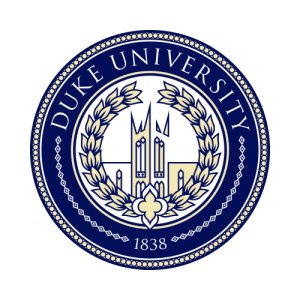 Background: Development of Survey
Developed using items from non-proprietary, non-cognitive measures:
Schutte Self Report Emotional Intelligence Test 
Interpersonal Reactivity Index (IRI) 
Intolerance of Uncertainty Scale (IUS)
Measuring Social Intelligence (MSI)
Psychological Flexibility Questionnaire 
Short Grit Scale (Grit-S)

Face Validity:
143 items  68 items

Dimensional analysis:
SPSS (IBM, ver. 24.0)
68 items  39 items
Three latent non-cognitive domains:
Adaptability (16 items)
Intolerance of Uncertainty Scale
Psychological Flexibility Questionnaire
Intuitiveness (12 items)
Schutte Self Report Emotional Intelligence Test
Measuring Social Intelligence Short Grit Scale
Engagement (11 items)
Interpersonal Reactivity Index
Psychological Flexibility Questionnaire
4
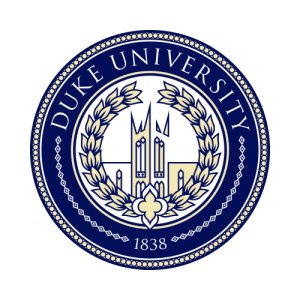 Purpose
If desirable non-cognitive traits associate with improved academic performance, occupational performance, and clinical outcomes...

How can we predict and identify aspiring healthcare professionals who might possess these traits?

- - -

“Examine the relationship of background and previous experiential exposures on the development of non-cognitive traits such as emotional intelligence, interpersonal skills, and psychological flexibility in Doctor of Physical Therapy applicants.”
5
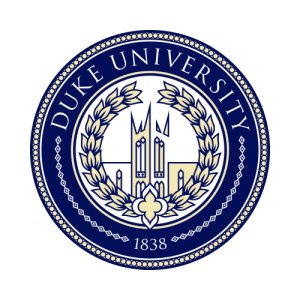 Methods: Initial Steps
Survey administered to DPT applicants at Duke University
Class of 2022 (n = 174)
92% completed survey (n = 160)
Qualtrics survey
Research purposes, would not affect admission decision


Descriptive and demographic information extracted from Physical Therapy Centralized Application Service (PTCAS)
Deidentified — name  numerical identifier
6
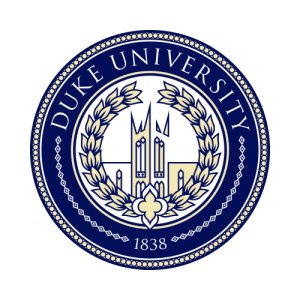 Methods: Data Extraction
Background characteristics via PTCAS included:

Age
Gender
Underrepresented minority status
First generation in one’s family to attend college
Physical therapy shadowing hours 
Paid
Volunteer
Total
Prior applicant to DPT program
From a school district where 50% of less of graduates go to college
Graduated from a high school from which a low percentage of seniors received a high school diploma
Family lives in a medically underserved area
Family receives public assistance
English as a second language
Military experience
Undergraduate school ranking by U.S. News
7
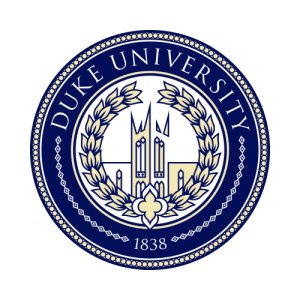 Methods: Data Analysis
Qualtrics and PTCAS data compiled into Excel document

SPSS (IBM Corp., Armonk, NY, USA)
Roll & Cook
Population means and standard deviations: T-test
Continuous variables: Pearson coefficient
Dichotomous variables: Phi coefficient
Statistically significant: p < .05
Extreme non-cognitive domains: Survey response of 1 or 5 on Likert Scale
8
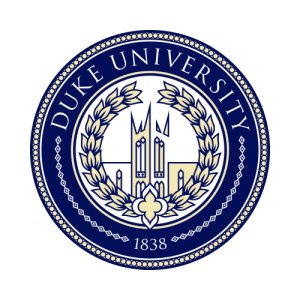 Results: Characteristics ⇄ Non-Cog Domains
9
[Speaker Notes: Numerical results have been intentionally “censored” until final publication.]
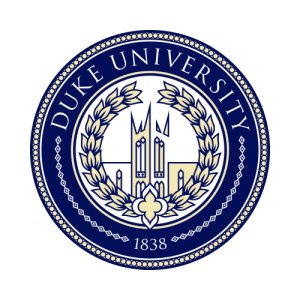 Results: Characteristics ⇄ Non-Cog Domains
Adaptability
Age (p < .01)**
Prior applicant (p < .05)*
Military experience (p < .05)*

Intuitiveness
Prior applicant (p < .05)* 
Low graduation rate high school (p < .05)* 

Engagement
Undergraduate school ranking (p < .05)*

Total Non-Cognitive Score
Prior applicant (p < .01)** 
Military experience (p < .05)*
10
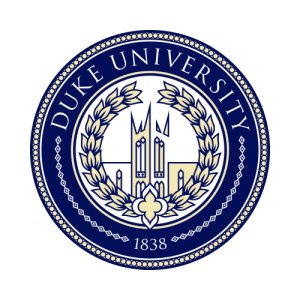 Results: Characteristics ⇄ Extreme Non-Cog Domains
11
[Speaker Notes: Numerical results have been intentionally “censored” until final publication.]
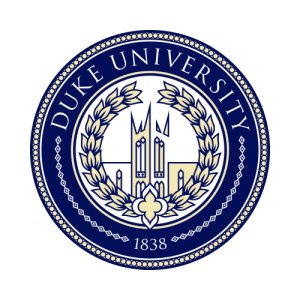 Results: Characteristics ⇄ Extreme Non-Cog Domains
Adaptability
Total shadowing hours (p < .05)*
Family receives public assistance (p < .05)*

Intuitiveness
50% or less high school graduates go to college (p < .01)** 
English as a second language (p < .01)**
Military experience (p < .01)** 
Underrepresented minority status (p < .05)*
Low graduation rate high school (p < .05)* 
Socioeconomically disadvantaged area (p < .05)*
Family receives public assistance (p < .05)*

Engagement
N/A

Total Non-Cognitive Score
Low graduation rate high school (p < .05)* 
Socioeconomically disadvantaged area (p < .05)*
Family receives public assistance (p < .05)*
12
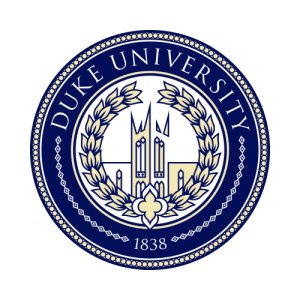 Discussion
Many positive correlations, but generally weak.

Background Characteristics and Non-Cognitive Domains:
Common themes:
Prior applicant to DPT program
Military experience

Background Characteristics and Extreme Non-Cognitive Domains:
Common themes:
Family and areas with poor socioeconomic status
Areas with poor high school graduation rates, college admissions
English as second language and minority status
13
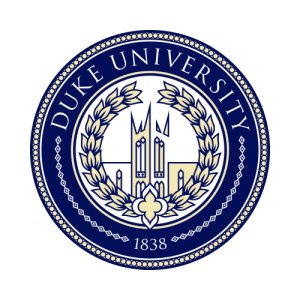 Discussion, cont.
Unanswered Questions:
Do these characteristics reliably predict desirable non-cognitive traits?
Significant, but not strong, associations
Are background characteristics useful for admissions committees?
Do environmental factors develop desirable traits or simply select for desirable traits?
Is extreme response style (top and bottom 15% in total non-cog scores) in this survey a desirable trait?

Limitations:
Length of survey
Survey taken on interview day
Survey answered honestly?
Limited to PTCAS data
14
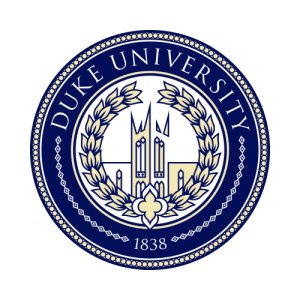 Future Directions
Survey will continue to be administered to incoming classes
Analysis might benefit from larger and more diverse cohorts

Multivariate analysis?

“Nature vs. Nurture”
Relative contributions of environment and heritability

Concurrent Validity:
Track cohorts over time
Investigate non-cognitive correlations with:
Academic performance
NPTE pass rates
Become clinical instructor?
Join residency program?
15
Acknowledgements
Dr. Marcus Roll, PT, DPT, NCS, CBIS
Dr. Chad Cook, PT, PhD, MBA, FAPTA
Cannon Hanebuth, SPT
Daniela Ortiz, SPT
Dr. Deborah Givens, PT, DPT, PhD